Роль органа опеки и попечительства как субъекта профилактики в работе по сохранению кровных семей в Азовском немецком национальном муниципальном районе Омской  области в 2016 году
Зубко Татьяна Александровна, 
начальник отдела опеки и попечительства Азовского немецкого национального муниципального района
Субъекты, осуществляющие деятельность в сфере профилактики
Комиссия по делам несовершеннолетних  и защите их прав Азовского ННР
 Омской области
Отдел опеки и 
попечительства
Комитет по 
образованию
(учреждения
 образования)
ПДН 
ОП «Азовский»
БУЗОО
 «Азовская 
ЦРБ»
Комитет по молодежной политике физической культуре и спорту Азовского ННМР
БУ «КЦСОН» Азовского
 ННМР
Центр занятости населения Азовского ННМР
Иные органы, учреждения и общественные организации
Банк данных семей СОП 2014-2016 г.г.
ОРП 2014-2016 г.г.
ЛРП 2014-2016 г.г.
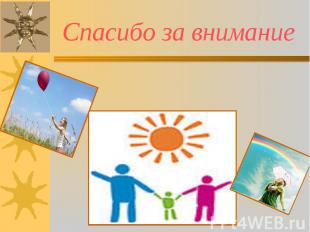